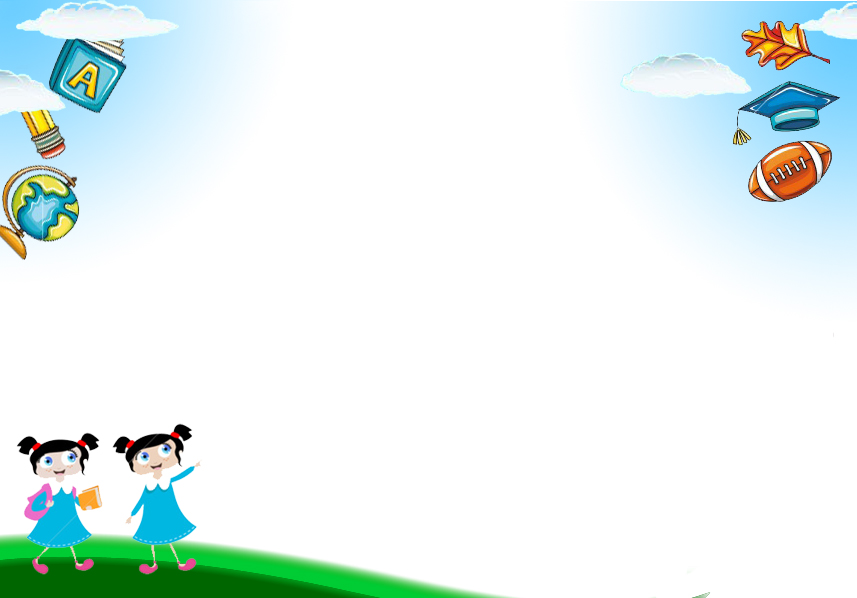 Ủy Ban Nhân Dân Quận Long Biên
Trường mầm non Đức Giang
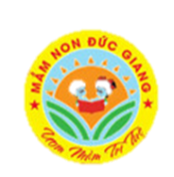 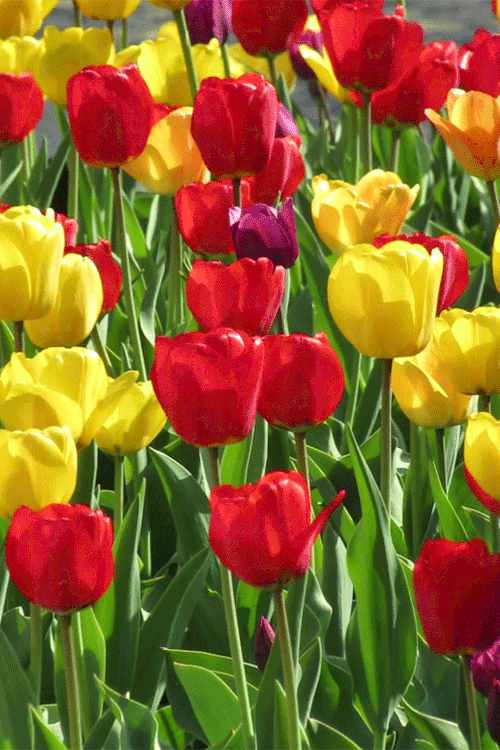 ĐỀTÀI: NHẬN BIẾT MÀU ĐỎ
Lứa tuổi 24 – 36 tháng
Giáo viên: Phạm Thị Châm
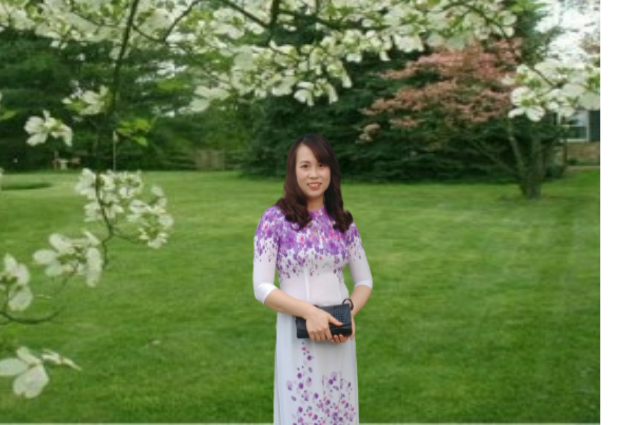 Năm học: 2022 - 2023
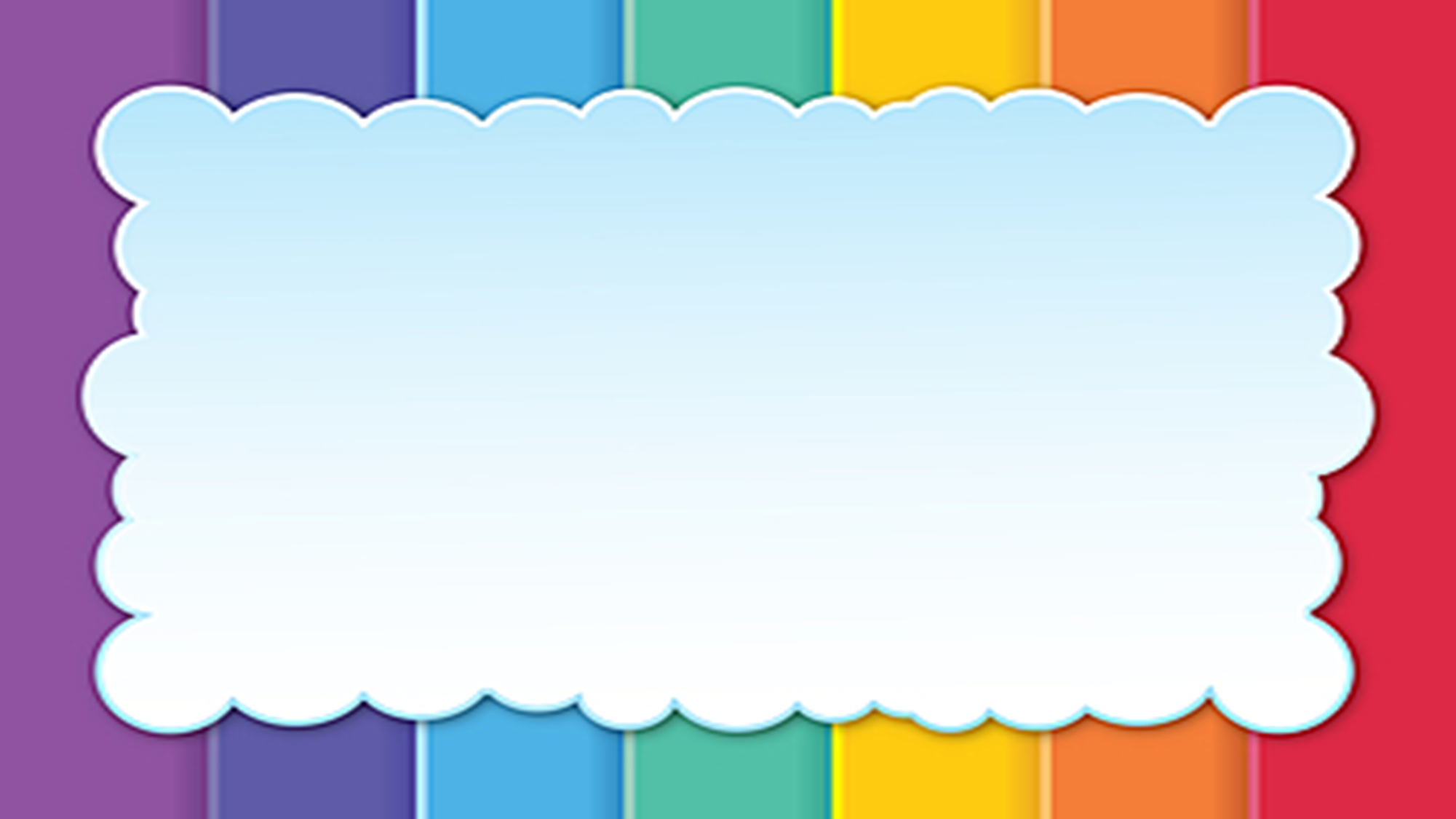 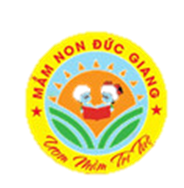 1. Kiến thức: 
- Trẻ nhận biết được màu đỏ
- Trẻ phân biệt được màu đỏ với màu khác
- Biết chơi trò chơi theo yêu cầu của cô.

2. Kĩ năng: 
- Trẻ tìm được đồ chơi màu đỏ và nói được “màu đỏ”
- Phát triển khả năng quan sát, chú ý, ghi nhớ có chủ định của trẻ

3. Thái độ: 
- Trẻ chú ý và tích cực tham gia hoạt động.
- Trẻ giữ gìn và cất dọn đồ chơi đúng nơi quy định
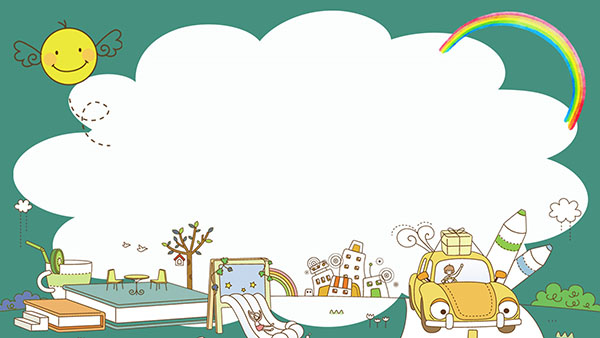 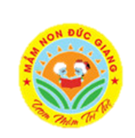 BÀI HÁT: EM BÚP BÊ
SÁNG TÁC : MÔNG LỢI CHUNG
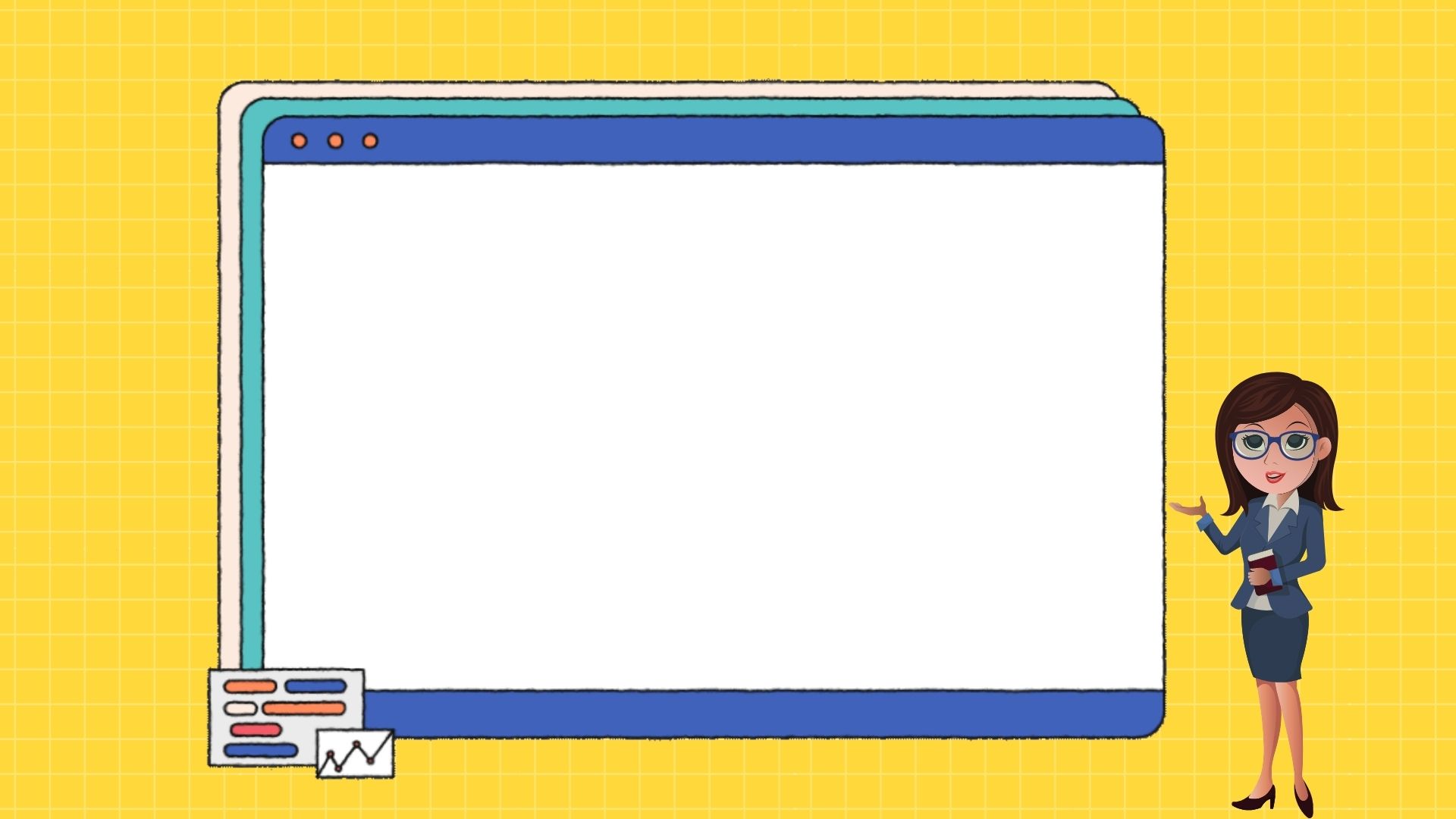 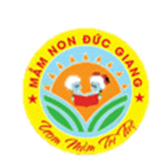 Bài hát: Em búp bê
Các con vừa hát bài hát gì?
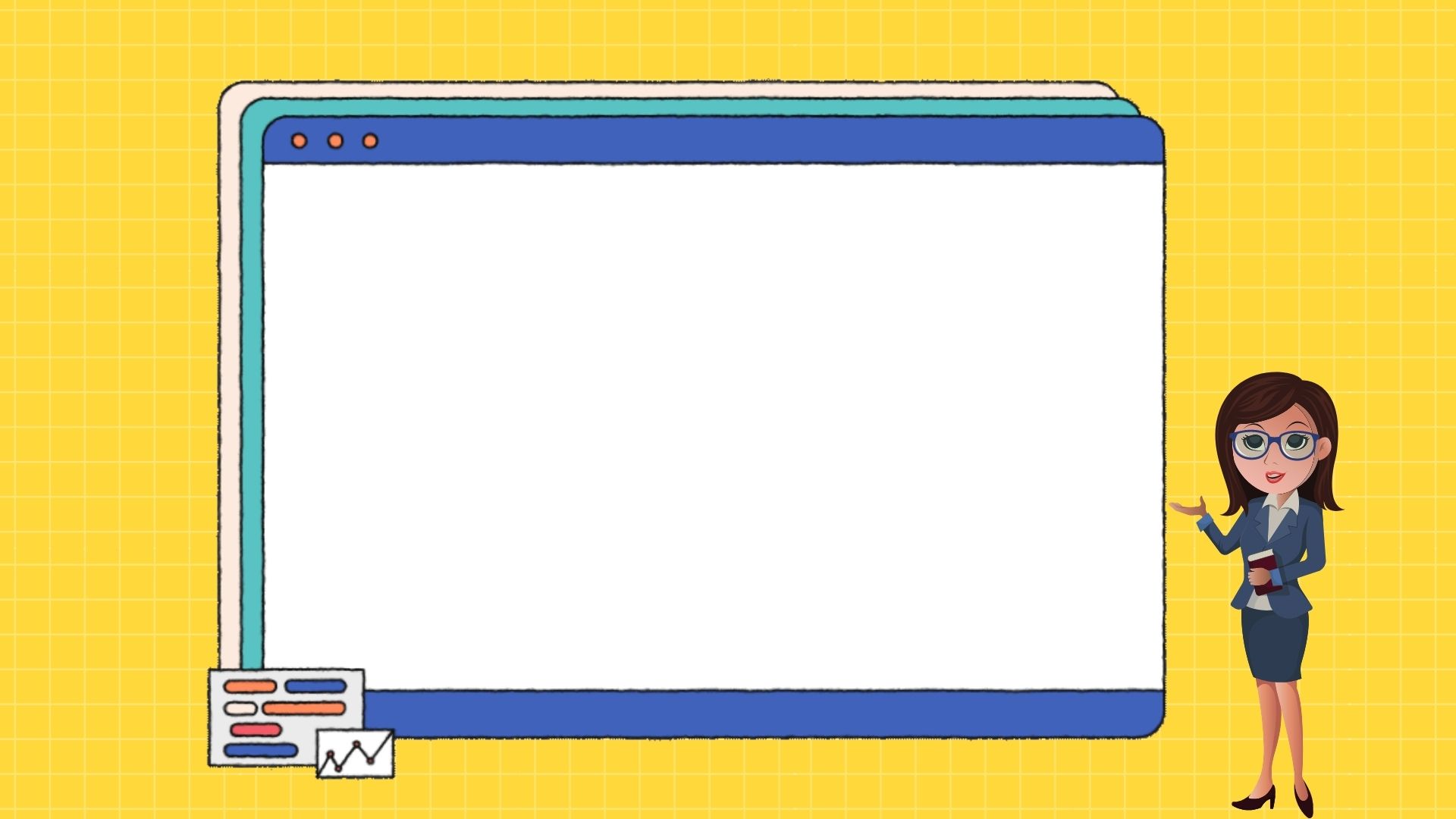 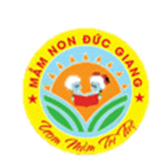 Bài hát nói về bạn  búp bê
Bài hát nói về ai?
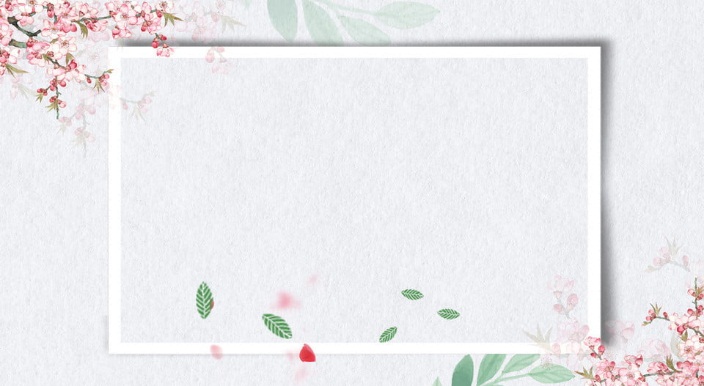 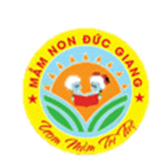 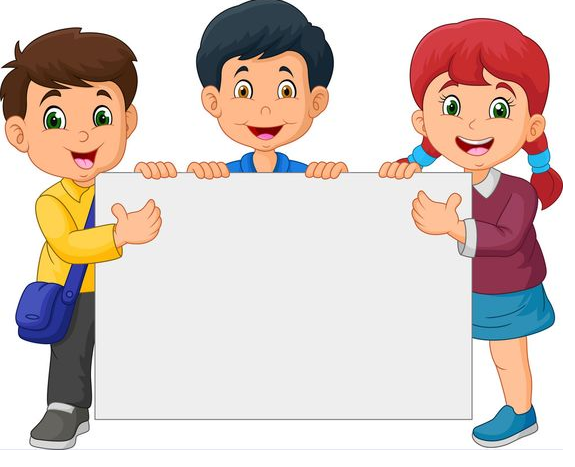 NHẬN BIẾT MÀU ĐỎ
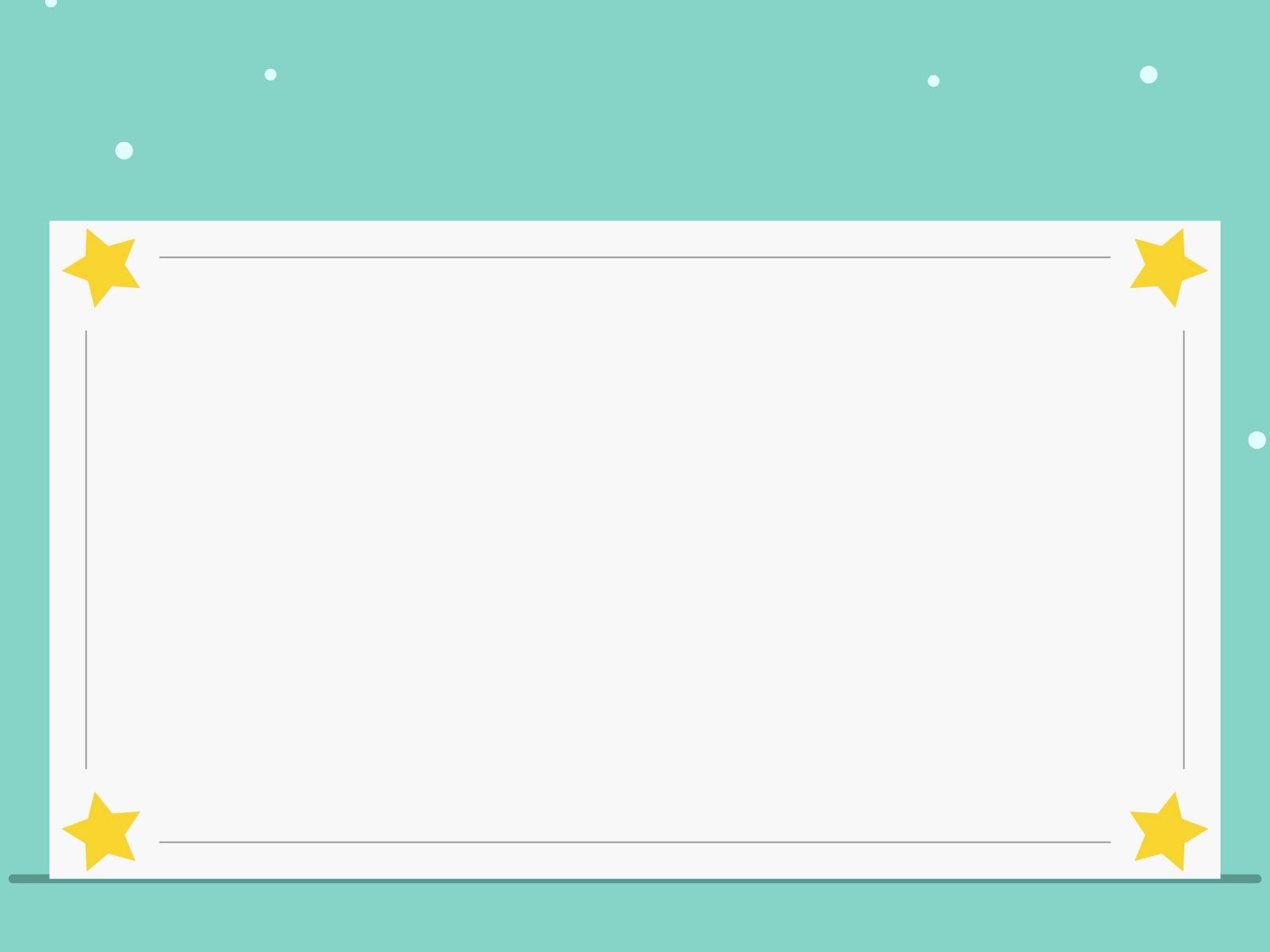 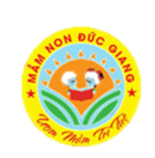 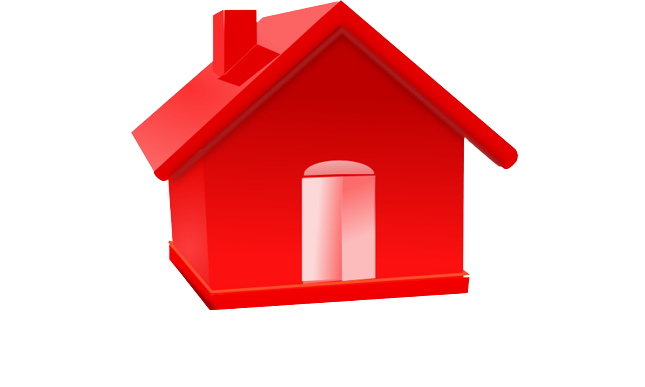 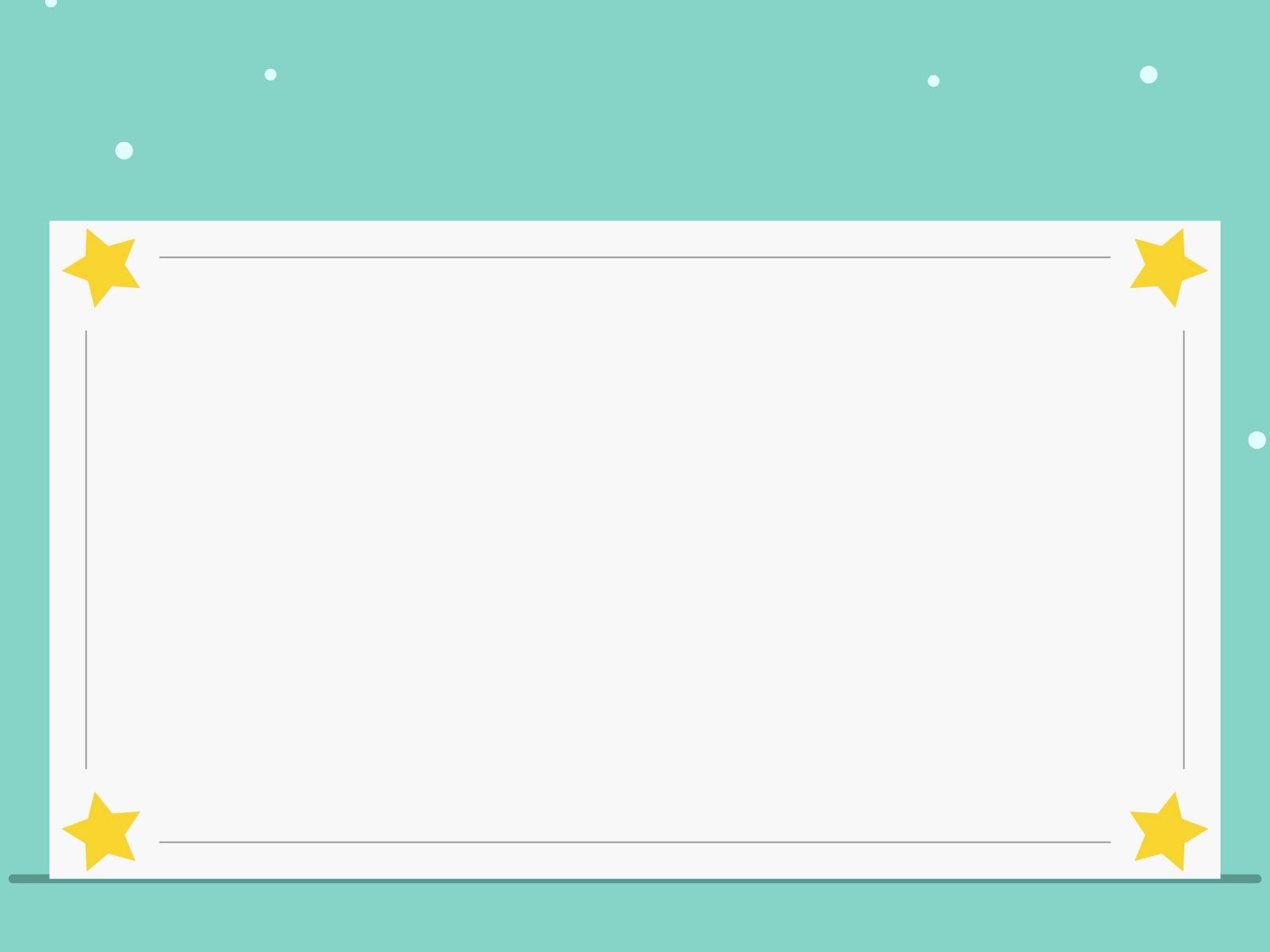 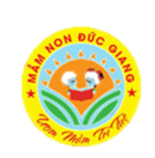 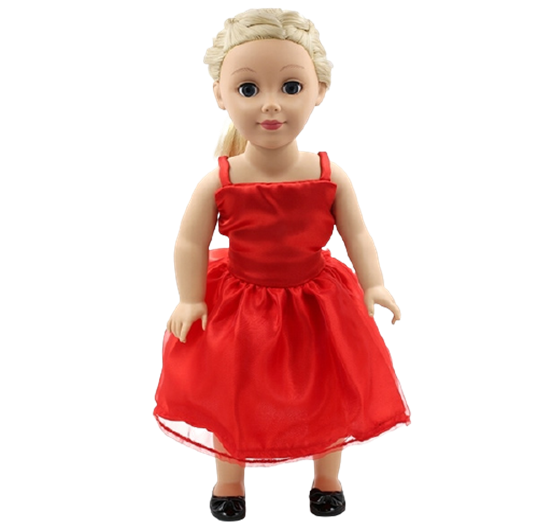 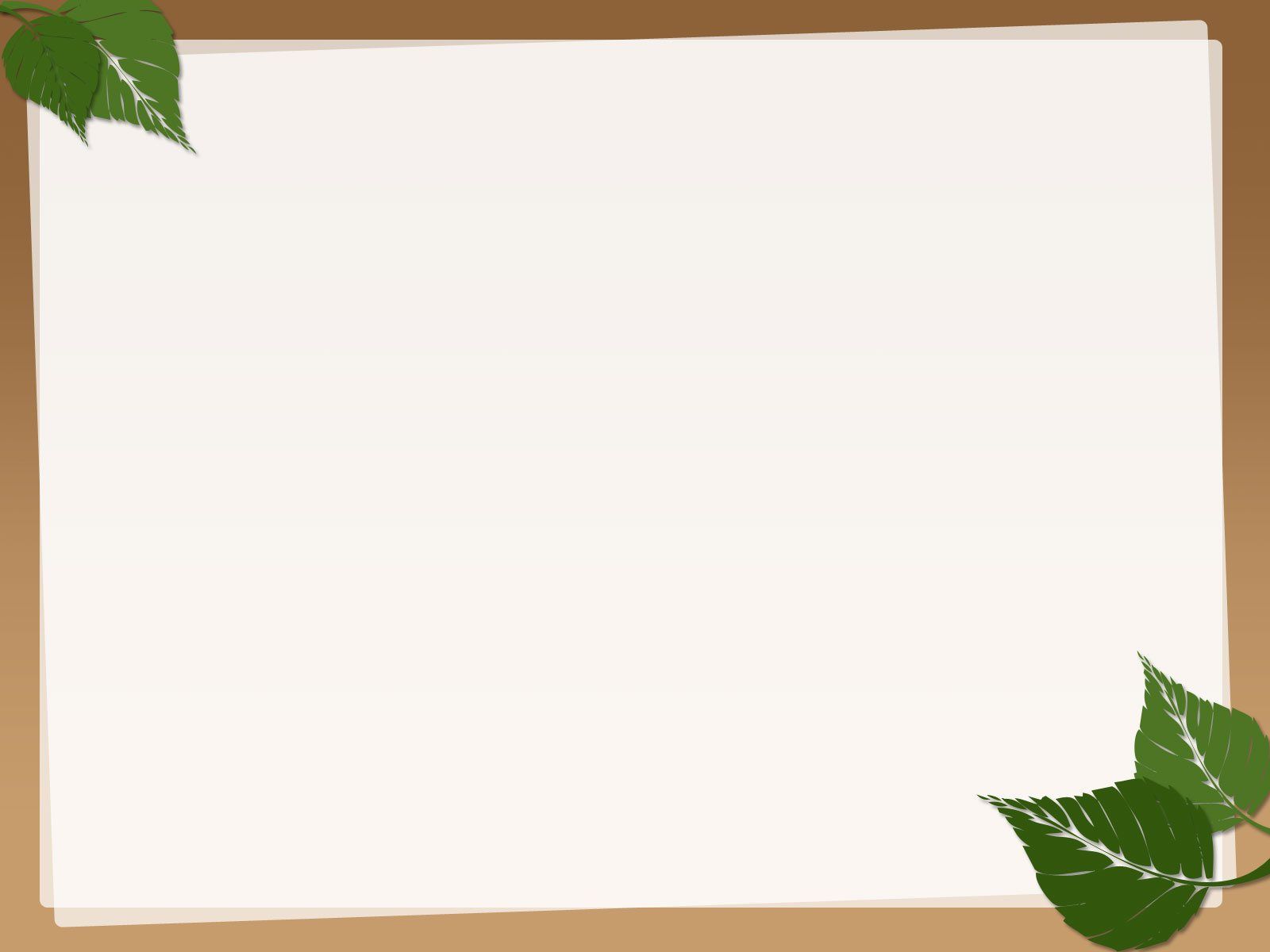 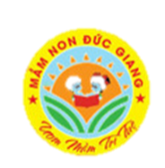 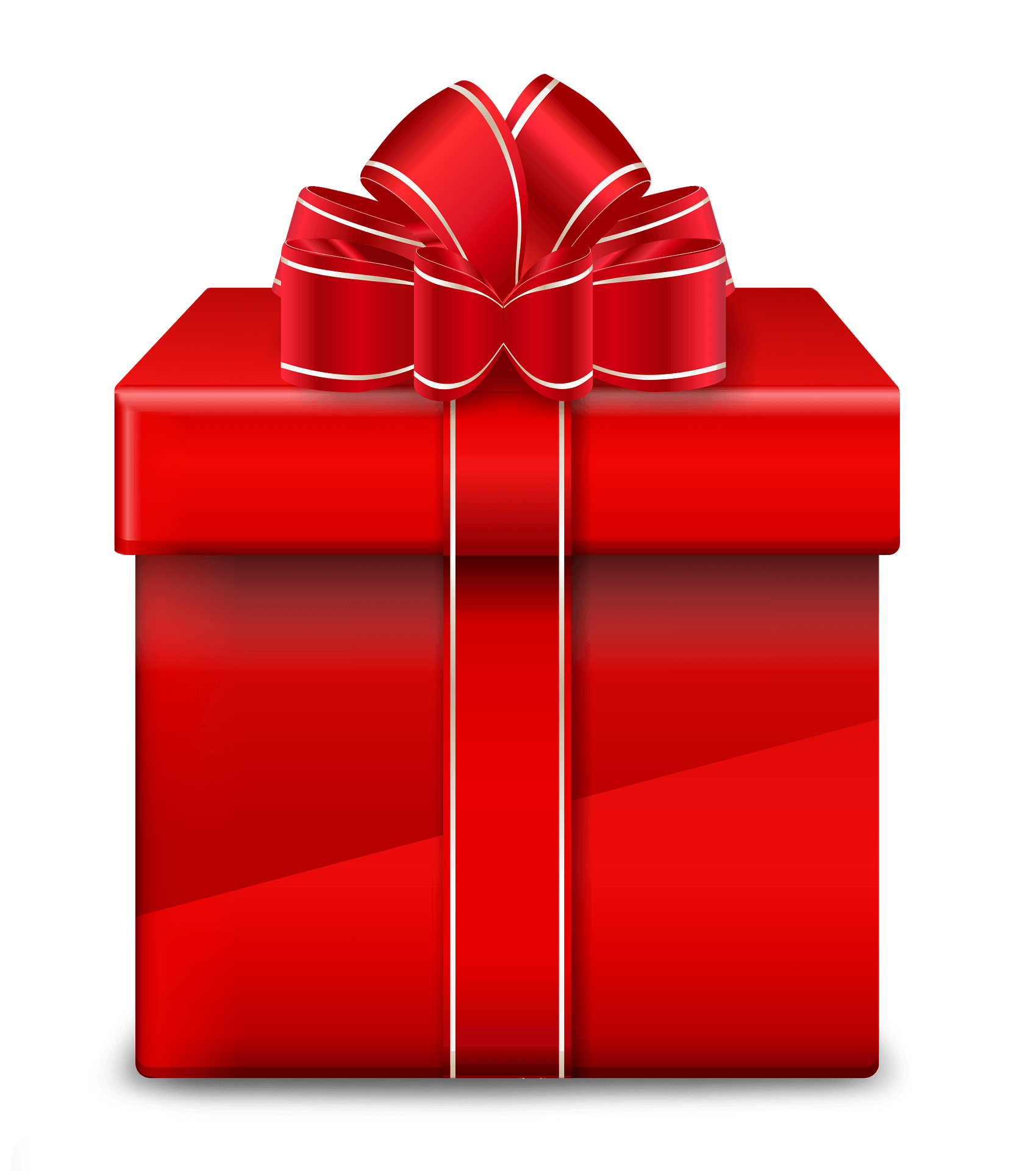 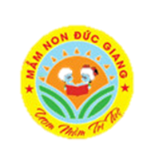 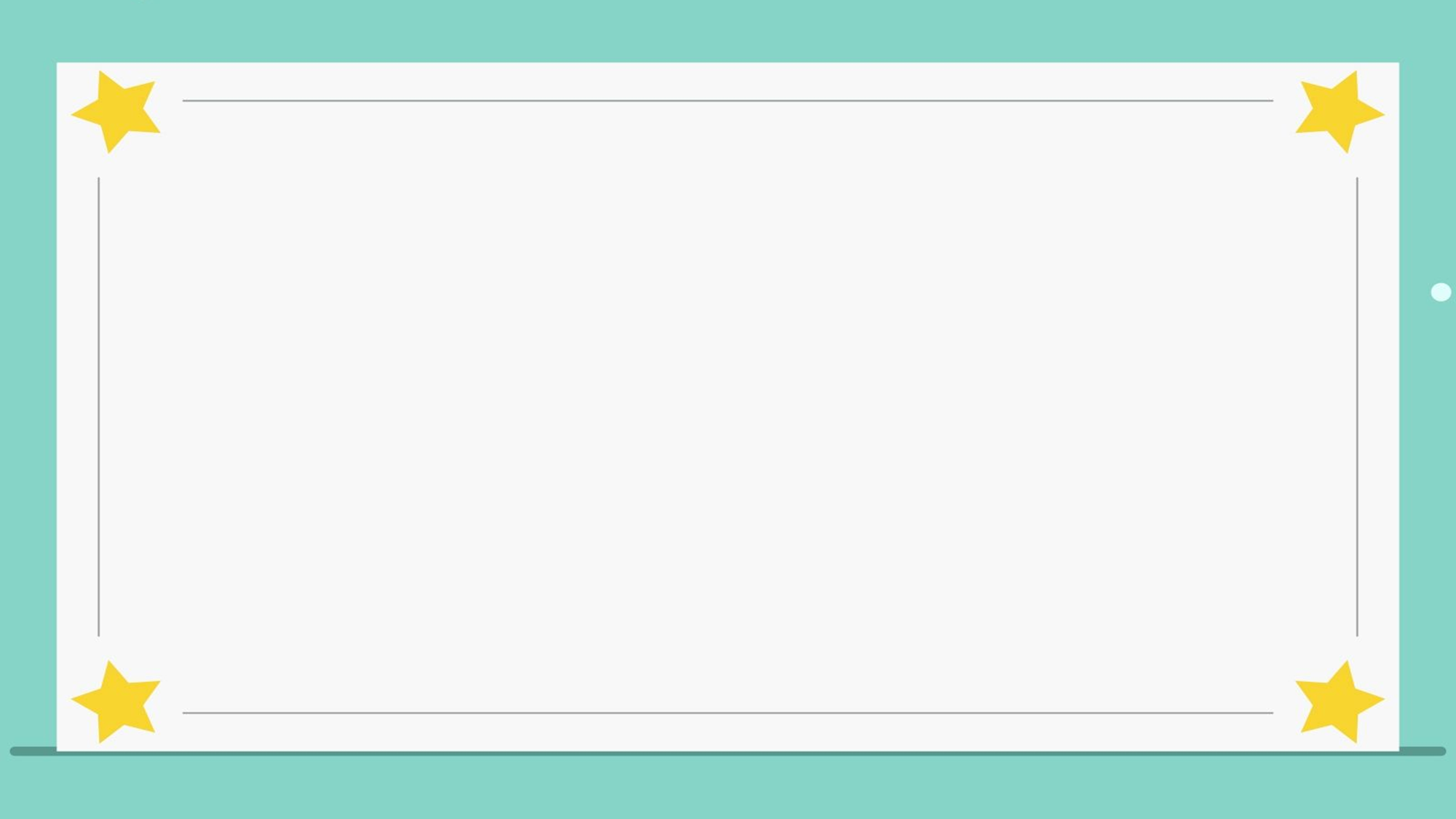 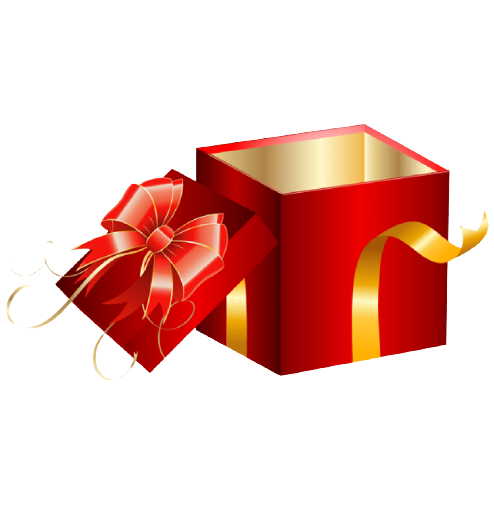 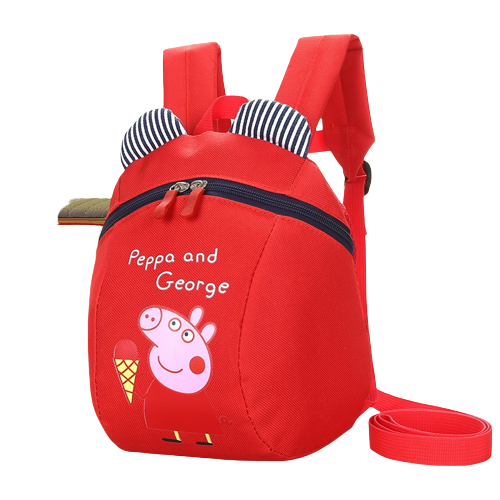 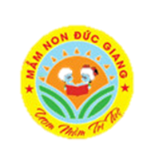 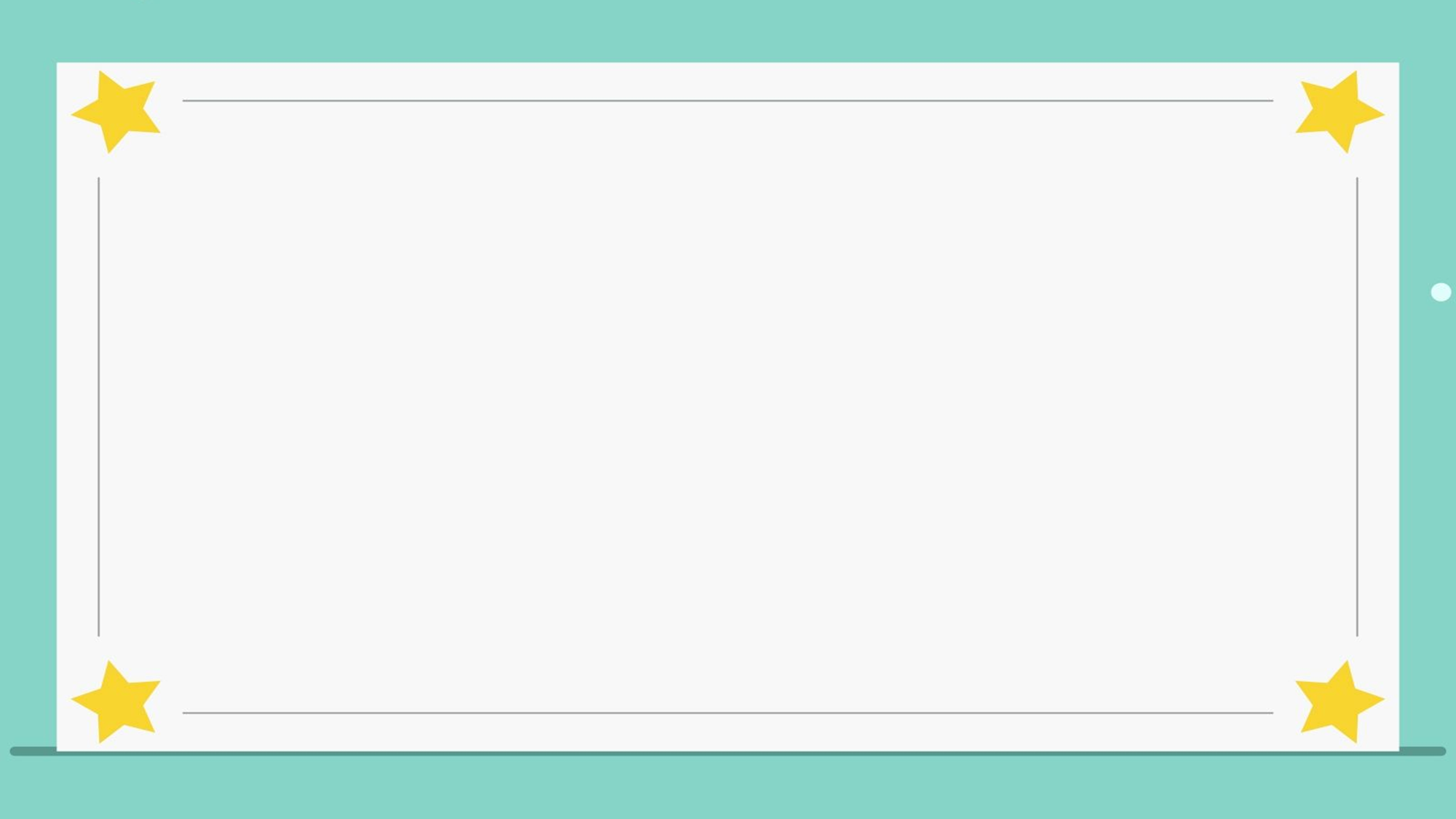 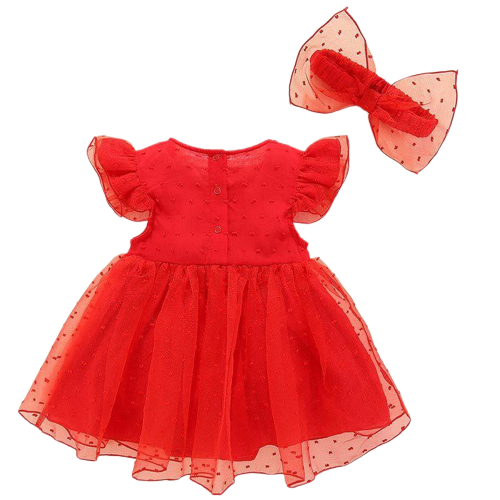 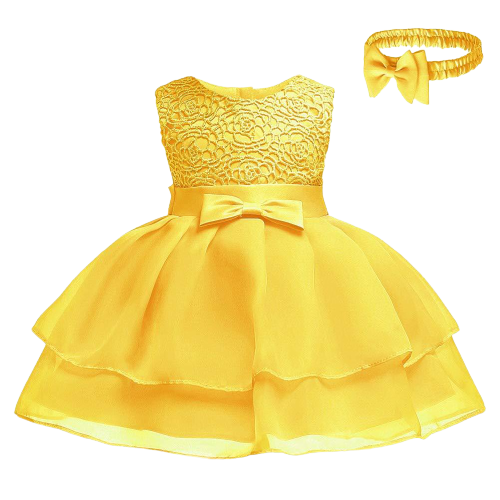 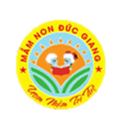 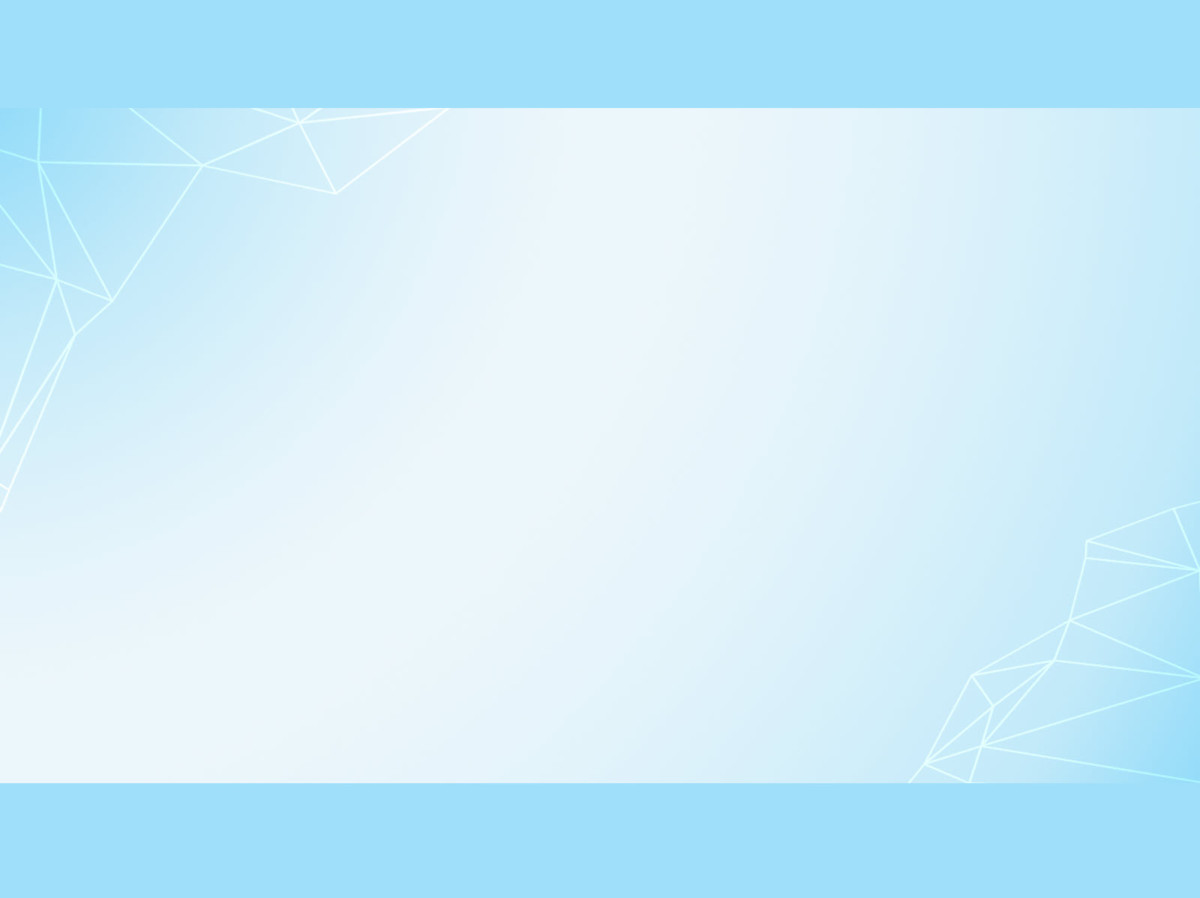 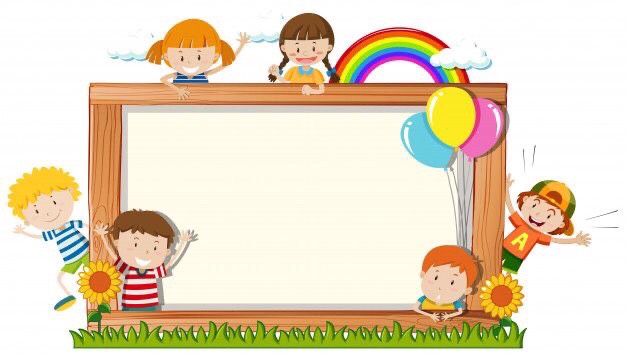 Hẹn gặp lại các con ở buổi học tiếp theo